佳加®
氟哌啶醇口服溶液（100ml:200mg ）医保申报资料
—  首批国家鼓励研发申报儿童药品清单药物  —
新疆特丰药业股份有限公司
2024年7月
安全性
有效性
药品基本信息
公平性
创新性
04
02
03
01
05
目录
药品基本信息
注册规格
氟哌啶醇口服溶液
通用名
100ml:200mg
成人患者：
用于急、慢性各型精神分裂症、躁狂症、抽动秽语综合症。控制兴奋躁动、敌对情绪和攻击行为的效果较好。因本品心血管系统不良反应较少，也可用于脑器质性精神障碍和老年性精神障碍。
儿童患者：
13至17岁青少年精神分裂症患者。
6至17岁儿童和青少年孤独症或广泛性发育障碍的攻击行为。
10至17岁儿童和青少年的抽动障碍。
适应症
用法用量
成人患者：
治疗精神分裂症，口服从小剂量开始，起始剂量一次2~4mg（1~2ml），一日2~3次。逐渐增加至常用量一日10~40mg（5~20ml），维持剂量一日4~20mg（2~10ml）。治疗抽动秽语综合症，一次1~2mg（0.5~1ml），一日2~3次。
儿童患者：
13至17岁青少年精神分裂症：推荐剂量为0.5~3mg/天，按剂量口服给药，一日2~3次；当推荐剂量超过3mg/天时，建议评估个体的获益风险比；最大推荐剂量为5mg/天；治疗持续时间必须根据个体状况予以确定。
6至17岁儿童和青少年孤独症或广泛性发育障碍的攻击行为：6至11岁儿童的推荐剂量为0.5~3mg/天，12至17岁青少年的推荐剂量为0.5~5mg/天，按剂量口服给药，一日2~3次。6周后须对持续治疗的必要性进行评估。
10至17岁儿童和青少年抽动障碍：10至17岁的儿童和青少年的推荐剂量为0.5~3mg/天，按剂量口服给药，一日2~3次。每6到12个月须对持续治疗的必要性进行评估。
每次给予氟哌啶醇0.5mg或以上剂量（相当于0.25ml或以上体积）。
共1家
目前大陆地区同通用名药品的上市情况
中国首次上市时间
2023年08月
是否为otc药
否
全球首个上市国家/地区
及上市时间
1961年，比利时
独家口服溶液剂型，满足个体化调整剂量；弥补片剂不易拆分、不易吞服问题
参照药品建议
氟哌啶醇片
与参照药物相比的优势/不足
药品基本信息
疾病的基本情况
临床未满足的需求
精神分裂症：幻觉、妄想、言语紊乱等阳性症状，动机下降、表达减少等阴性症状，执行功能、记忆、精神处理速度受损等认知症状。年患病率0.5%，终生患病率约0.6%。首次发作患者五年内80%复发。2020年，我国患者超458万。近50%有自杀倾向，10%死于自杀。
躁狂症：易激惹、心境高涨、思维奔逸、注意力下降，严重出现幻觉、意识障碍、妄想等，年患病率0.5%，终生患病率0.6%。
抽动秽语综合征：主要表现为多种运动和发声抽动，患病率0.05‰～3%。
本品为国家“首批鼓励研发申报儿童药品”，独家口服溶液剂型，填补目录空白；
满足临床根据患者病情、治疗效果个体化调整剂量；弥补片剂不易拆分、不易吞服问题；无需专业人员给药，无注射剂穿刺之痛，提高患者依从性；为患者提供新的用药选择。
安全性
不良反应：心血管效应，神经精神、免疫系统、血液和淋巴系统、肝脏类、皮肤及皮下组织类、内分泌系统、代谢及营养障碍类、胃肠系统、肾脏及泌尿系统、呼吸系统、胸及纵膈、眼器官、全身性反应、生殖系统和乳腺等反应，妊娠期、产褥期和围产期状况等。
禁忌：基底神经节病变、帕金森病、帕金森综合征、严重中枢神经抑制状态者、骨髓抑制、青光眼、重症肌无力及对本品及所含成分过敏者。
说明书收载的安全性信息
国内外不良反应发生情况
本品于2023年8月1日首次在中国上市许可。目前无其在中国的上市后不良事件病例报告。
与目录内同治疗领域药品安全性方面的主要优势和不足
满足临床根据患者体重、病情、治疗效果个体化调整剂量
解决儿童、老人及吞咽困难患者的吞咽困难问题
无需专业人员给药，无穿刺之痛，提高患者依从性
有效性
氟哌啶醇具有明确的指南共识推荐
本品为口服溶液剂，不含有显著影响药物吸收或生物利用度的辅料，处方组成与参比制剂基本⼀致，豁免人体生物等效性试验，视同与参比制剂等效。
本品适用人群、给药途径、适应症、用法用量与参比制剂相同，和国内上市片剂相同。
氟哌啶醇在国内外广泛应用，作用机制明确，安全性和有效性可靠，未发现明显的种族差异，豁免安全性有效性临床研究。
创新性
主要创新点
创新带来的患者获益
本品为国家“首批鼓励研发申报儿童药品”，化药注册3类，是我国首家仿制的⾸个氟哌啶醇⼝服液体制剂，代表我国氟哌啶醇口服溶液制剂技术达到国际先进水平，填补国内空白国内。
产品制备⼯艺稳定，可控性好。配备口服给药器，剂量精准调节，可满⾜临床最低剂量的需求。
本品为独家口服溶液，弥补片剂不易拆分、不易吞服问题，填补国内空白。
口服溶液流动性好，易于吞咽，无穿刺之痛，尤其适用于儿童、老人、吞咽困难及需长期给药的患者，一定程度上避免患者服药时将药物藏于口腔，配备口服给药器，方便医护人员及家属根据临床给药量分剂量操作，提高患者服药依从性。
本品满足临床根据患者病情、治疗效果个体化调整剂量，最大限度降低相关不良反应风险。
公平性
精神分裂症在中国疾病总负担首位（20%），经济总负担占中国卫生总费用的0.35%，2003年全国治疗费用3.38亿元/年，间接经济负担107.9亿元/年。
躁狂症长期反复发作，患者疾病慢性化、人格改变，社会功能受损。85%以上抽动秽语综合征有不同程度行为障碍，影响患儿学习、心理品质和社交反应等。本品所治疗疾病治疗率、依从性差，复发率、住院率、致残率高，自杀率、暴力和犯罪行为发生率高。患者个人、家庭、照护者和社会面临巨大负担。
对公共健康的影响
现有目录为氟哌啶醇片和注射剂，存在很大局限性，如无法根据病情个体化分剂量，儿童、老人以及吞咽困难患者吞咽片困难，注射依从性差等，无法保障广大医保患者用药需求；本品为首家独家口服溶液剂型，填补目录空白，解决现有目录产品分剂量困难、给药依从性不足等问题，为患者提供新的用药选择，同时保障用药质量及服用疗效。
弥补目录空白
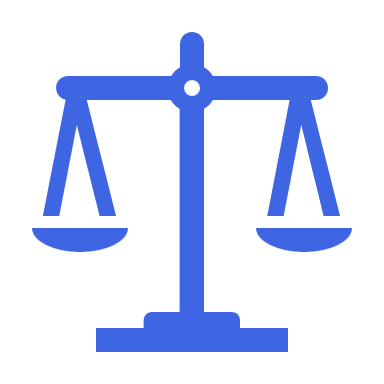 本品为国家“首批鼓励研发申报儿童药品”，属国内空白，具有明确的、迫切的临床需求。口服溶液，用药更精准，可减少用药过量及不良反应的发生率，降低疾病负担；同时，对于儿童、老人及吞咽困难的患者、需长期给药的患者有显著的临床优势。产品价格合理，患者可负担、医保基金可承受，符合“保基本”原则。
符合保基本原则
本品口服溶液灵活精准，便捷给药，显著提高临床治疗依从性和患者用药依从性，优化临床用药。本品适应症明确，临床具有同类品种的用药管理经验，便于医保经办审核；本品用法用量明确，患者在医生指导下用药，滥用、超说明书使用风险很小。
便于临床管理
谢谢专家们的审阅！